আচছালামু আলাইকুম ওয়া রহমাতুল্লহি ওয়া বারকাতুহ
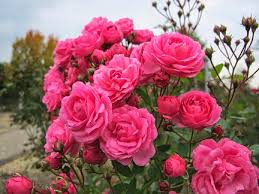 তারিখঃ ২৮/১২/২০২০
শ্রেণিঃ ৮ম
বিষয়ঃ  গণিত 
অধ্যায়ঃ দ্বিতীয় (মুনাফা)
সময়ঃ ৫০মিনিট
মোঃ ফারুক হোসেন
সহকারী শিক্ষক গণিত ও বিজ্ঞান
মুকুলিকা উচ্চ বিদ্যালয়
হাজারীবাগ পার্ক সংলগ্ন
ঢাকা -১২০৫
fhossain151082@gmail.com
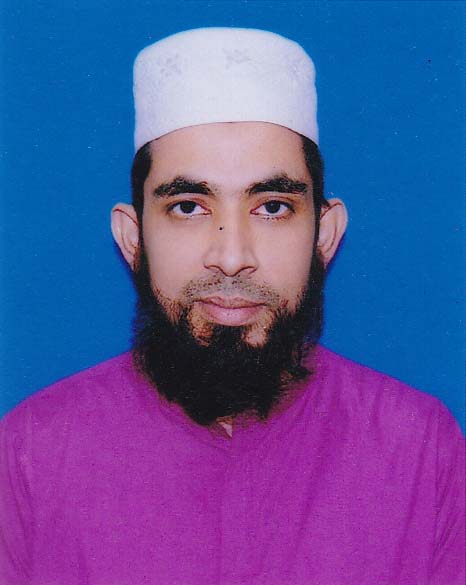 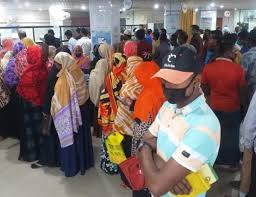 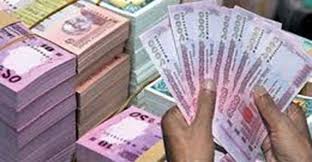 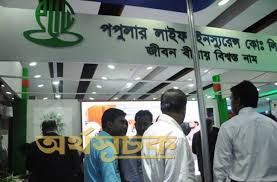 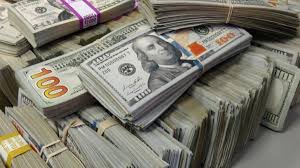 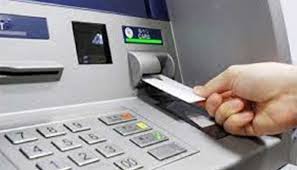 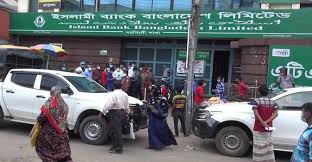 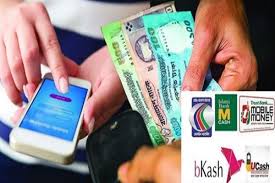 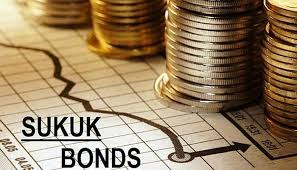 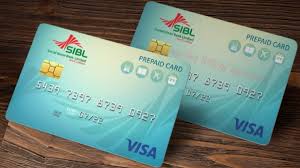 মুনাফা
এই অধ্যায় পাঠ শেষে শিক্ষার্থীরা যা যা শিখতে পারবে। 
১। আসল কাকে বলে বলতে পারবে। 
২ । মুনাফা কি তা  বলতে পারবে।
৩। মুনাফা-আসল কাকে বলে বলতে পারবে। 
৪ ।সরল মুনাফার হার ব্যাখ্যা করতে পারবে এবং এ সংক্রান্ত গাণিতিক সমস্যা সমাধান সমাধান করতে পারবে।
৫ । চক্রবৃদ্ধি  মুনাফার হার ব্যাখ্যা করতে পারবে এবং এ সংক্রান্ত গাণিতিক সমস্যা সমাধান সমাধান করতে পারবে।
৬ ।ব্যাংকের হিসাব বিবরণী বুঝতে ও ব্যাখ্যা করতে পারবে।
মুনাফ(Profit):
 কোনো একটি খাতে অর্থ বিনোয়োগ করার কারনে একটি নির্দিষ্ট সময় পর বিনিয়োগকৃত টাকার পরিমাণ উক্ত নির্দিষ্ট সময় ও নির্দিষ্ট হারের ভিত্তিতে যে অতিরিক্ত অর্থ পাওয়া যায় তাকে মুনাফা (Profit) বা সুদ বলে। 
আসল(Origin money):
 কোনো একটি খাতে একটি নির্দিষ্ট সময়ে এবং একটি নির্দিষ্ট হারে যে অর্থ বিনোয়গ করা হয় তাকে আসল বা মূলধন বলে।
মুনাফা- আসলঃ আসল এবং মুনাফা যোগ করে যে টাকা পাওয়া যায় তাকে মুনাফা-আসল বলে। 
মুনাফার প্রকার ভেদঃ 
মুনাফা দুই প্রকার। যথাঃ ১।সরল মুনাফা ২।চক্রবৃদ্ধি মুনাফা
১।সরল মুনাফা(Simple Profit) ঃ
 শুধু প্রারম্ভিক মূলধনের উপর প্রতিবছর যে মুনাফা হিসাব করা হয় তাকে সরল মুনাফা বলে । শুধু মুনাফা বলতে সরল মুনাফাকে বুঝায় ।
২।চক্রবৃদ্ধি মুনাফা(Compound Profit):
প্রতিবছর শেষে মূলধনের সাথে মুনাফা যোগ হয়ে যে বৃদ্ধিপ্রাপ্ত মূলধন গঠিত হয় তাকে চক্রবৃদ্ধি মূলধন বলে। আর এই বৃদ্ধিপ্রাপ্ত মূলধন বা চক্রবৃদ্ধি মূলধনের উপর যে মুনাফা হিসাব করা হয় তাকে চক্রবৃদ্ধি মুনাফা বলে।
মুনাফার হারঃ১০০ টাকার ১ বছরের মুনাফাকে মুনাফার হার বা শতকরা বার্ষিক মুনাফা বলা হয়। 
সময় কালঃ যে সময়ের জন্য মুনাফা হিসাব করা হয় তা এর সময় কাল।
বিনিয়োগ বা ক্রয়মূল্যঃ একজন ব্যবসায়ী দোকানভাড়া, পরিবহন খরচ ও অন্যান্য আনুষঙ্গিক খরচ পণ্যের ক্রয়মূল্যের সাথে যোগ করে প্রকৃত খরচ নির্ধারন করেন এই প্রকৃত খরচকে  বিনিয়োগ বা ক্রয়মূল্য বলে। 
বিক্রয়মূল্যঃ আর ক্রয়কৃত পণ্য লাভসহ যেই মূল্যে বিক্রয় করা হয় তাকে ঐ পণ্যের বিক্রয় মূল্য।
 লাভঃ  ক্রয়মুল্যের চেয়ে বিক্রয় মূল্য বেশি হলে লাভ বা মুনাফা হয়। 
ক্ষতিঃ  ক্রয়মূল্যের চেয়ে বিক্রয় মূল্য কম হলে হলে  লোকসান  বা ক্ষতি হয় 
লাভ বা ক্ষতি ক্রয়মূল্যের উপর হিসাব করা হয়। 
আবার ক্রয়মুল্যে এবং বিক্রয়মূল্য সমান হলে লাভবা  ক্ষতি কিছুই হবে না। 
লাভ= বিক্রয়মূল্য- ক্রয়মূল্য  
এবং ক্ষতি =ক্রয়মূল্য –বিক্রয়মূল্য
এই অধ্যায়ে ব্যবহৃত সূত্রাবলীঃ
নিচে ব্যবহৃত প্রতীকের নাম I=সরল মুনাফা ,P=আসল ,n=সময় ,r=মুনাফার হার ,A=মুনাফা-আসল ,
1। I=Pnr
2। P=I/nr
3। n=I/Pr
4। r=I/Pn
৫। A=P+I
৬। চক্র বৃদ্ধি মুনাফা =C-P=P(1+r)^n-P
৭। চক্র বৃদ্ধি মূলধন C=P(1+r)^n
গাণিতিক সমস্যা মুনাফা বের করঃ 
৫% হারে ৭০০০ টাকার ৩ বছরের সরল মুনাফা কত ?
সমাধানঃ 
দেওয়া আছে, মুনাফার হার,r=৫% ,আসল,P=৭০০০ টাকা , সময়, n=৩ বছর 
মুনাফা, I=কত ? 

আমরা জানি,
I=Pnr
=৭০০০x৩ x৫%
= ১০৫০ টাকা (উত্তর)
গাণিতিক সমস্যা মুনাফার হার  বের করঃ 
কত হারে ৭০০০ টাকার ৩ বছরের সরল মুনাফা ১০৫০ টাকা হবে ? 
সমাধানঃ 
দেওয়া আছে, মুনাফার হার,r=কত ?   ,আসল,P=৭০০০ টাকা , সময়, n=৩ বছর 
মুনাফা, I=১০৫০ টাকা  

আমরা জানি,
r=I/Pn =১০৫০/৭০০০x৩ =১০৫০/২১০০০=০.০৫ x১০০%=৫% (উত্তর)
গাণিতিক সমস্যা আসল বের করঃ 
৫% হারে কত টাকার ৩ বছরের সরল মুনাফা ১০৫০ টাকা হবে ? 
সমাধানঃ 
দেওয়া আছে, মুনাফার হার,r=৫% ,আসল,P=কত ?  , সময়, n=৩ বছর 
মুনাফা, I=১০৫০ টাকা  

আমরা জানি,
P=I/nr
=১০৫০/৩x৫%
 =১০৫০/১৫x১০০/১
 =৭০০০ টাকা (উত্তর)
গাণিতিক সমস্যা মুনাফা বের করঃ 
৫% হারে ৭০০০ টাকার কত  বছরের সরল মুনাফা ১০৫০ টাকা হবে ? 
সমাধানঃ 
দেওয়া আছে, মুনাফার হার,r=৫% ,আসল,P=৭০০০ টাকা , সময়, n=কত ? 
মুনাফা, I=১০৫০ টাকা  

আমরা জানি,
n=I/Pr
= ১০৫০/৭০০০x৫% 
=১০৫০/৩৫০০০x১০০/১ 
= ১০৫০০০/৩৫০০০
=৩ বছর (উত্তর)
একটি দ্রব্য ৮% ক্ষতিতে বিক্রয় করা হলো।দ্রব্যটি আরও ৮০০ টাকা বেশি মূল্যে বিক্রয় করলে ৮% লাভ হতো । বার্ষিক ৬% মুনাফায় ২ বছরের জন্য ৬০০০ টাকা ব্যাংকে জমা রাখা হলো। 
(ক) বার্ষিক ৫% হারে ৭০০০ টাকার ৩ বছরের সরল মুনাফা কত?
(খ) দ্রব্যটির ক্রয়মূল্য নির্ণয় কর।
(গ) চক্রবৃদ্ধি মুনাফা নির্ণয় কর।
(ক) সমাধানঃ দেওয়া আছে, r=৫%,P=৭০০০ টাকা,n=৩ বছর,I=কত ?
 আমরা জানি, I=Pnr
=7000x৩x৫%
=১০৫০০০/১০০ 
=১০৫০ টাকা(উত্তর) 
(খ)সমাধানঃ ৮% ক্ষতিতে বিক্রয় মূল্য (১০০-৮) তাকা=৯২ টাকা এবং৮% লাভে বিক্রয় মূল্য (১০০+৮) তাকা=১০৮ টাকা । অতএব বেশি বিক্রয় মূল্য (১০৮-৯২) টাকা= ১৬ টাকা 
বেশি বিক্রয় মূল্য ১৬ টাকা হলে ক্রয় মূল্য ১০০ টাকা
অতএব , ,,  ,,      ১  ,,       ,,       ,,        ১০০/১৬  টাকা
অতএব ,   ,,   ,,    ৮০০  ,,    ,,      ,,         (১০০/১৬ x৮০০)টাকা 
                                                           = ৫০০০ টাকা (উত্তর)
(গ) দেওয়া আছে, r=৬% ,P=৬০০০ টাকা ,n=২ বছর 
চক্রবৃদ্ধি মুনাফা= C-P
=P(১+r)^n-P
={6000(1+6%)^2-6000}
=৬৭৪১.৬-৬০০০
=৭৪১.৬ টাকা (উত্তর)
১। একটি পণ্যদ্রব্য বিক্রয় করে পাইকারি বিক্রেতার ২০% এবং খুচরা বিক্রেতার ২০% লাভ হয়। যদি দ্রব্যটির খুচরা বিক্রয় মূল্য ৫৭৬ টাকা হয়, তবে পাইকারি বিক্রেতার ক্রয় মূল্য কত?
পাইকারি বিক্রেতার ২০%লাভে বিক্রয় মূল্য (১০০+২০ )টাকা =১২০ টাকা
 খুচরা বিক্রেতার ২০% লাভে বিক্রয় মূল্য (১০০+২০)তাকা=১২০ টাকা
 খুচরা বিক্রেতার  বিক্রয়মূল্য ১২০ টাকা হলে ক্রয়মূল্য ১০০ টাকা 
    ,,      ,,      ,,           ১     ,,    ,,    ,,      ১০০/১২০ ,,
     ,,       ,,     ,,           ৫৭৬  ,, ,,      ,,       ১০০/১২০ x৫৭৬  ,, = ৪৮০ টাকা
আমরা জানি , পাইকারি বিক্রেতার বিক্রয়মূল্য =খুচরা বিক্রেতার ক্রয়মূল্য
পাইকারি  বিক্রেতার  বিক্রয়মূল্য ১২০ টাকা হলে ক্রয়মূল্য ১০০ টাকা 
    ,,      ,,      ,,           ১     ,,    ,,    ,,      ১০০/১২০ ,,
     ,,       ,,     ,,           ৪৮০   ,, ,,      ,,       ১০০/১২০ x৪৮০   ,, = ৪০০ টাকা (উত্তর)
২। একজন দোকানদার কিছু ডাল ২৩৭৫.০০ টাকায় বিক্রয় করায় তার ৫% ক্ষতি হলো।ঐ ডাল কত টাকায় বিক্রয় করলে তার ৬% লাভ হতো।
৫% ক্ষতিতে বিক্রয়মূল্য (১০০-৫)টাকা=৯৫ টাকা
৬% লাভে বিক্রয়মূল্য (১০০+৬)টাকা=১০৬ টাকা 
৯৫ টাকা ক্ষতিতে বিক্রয়মূল্য হলে লাভে  বিক্রয়মূল্য ১০৬ টাকা 
1    ,,       ,,          ,,         ,,      ,,         ,,        ১০৬/৯৫ টাকা 
2375 ,,    ,,           ,,        ,,       ,,         ,,         ১০৬/৯৫x2375 টাকা
                                                                =২৬৫০ টাকা (উত্তর)
৩। ৩০ টাকায় ১০ টি দরে ও ১৫ টি দরে সমান সংখ্যাক কলা ক্রয় করে সবগুলো কলা ৩০ টাকায় ১২ টি দরে বিক্রয় করলে শতকরা কত লাভ বা ক্ষতি হবে?
১০ টির ক্রয়মূল্য ৩০ টাকা
1 ,,      ,,       ৩০/১০ টাকা= ৩ টাকা 
আবার ১৫ টির ক্রয়মূল্য ৩০ টাকা 
1  ,,       ,,       ৩০/১৫ টাকা= ২ টাকা 
(১+১)বা ২ টির ক্রয়মূল্য (৩+২) টাকা= ৫ টাকা 
            ১    ,,    ,,                ৫/২ টাকা =২.৫ টাকা 
এখন,
১২টির বিক্রয়মূল্য ৩০ টাকা 
1  ,,       ,,        ৩০/১২ টাকা= ২.৫ টাকা 
যেহেতু ১ টির ক্রয়মূল্য= ১টির বিক্রয়মূল্য 
সেহেতু লাভ বা ক্ষতি কিছুই হবে না। (উত্তর)
৮। ৬৫০০ টাকা যে হার মুনাফায় ৪ বছরে মুনাফা –আসলে ৮৮৪০ টাকা হয়, ঐ একই হার মুনাফায় কত টাকা ৪ বছরে মুনাফা –আসলে ১০২০০ টাকা হবে?
সমাধানঃ P=6500টাকা  ,n=4 বছর  A=8840 টাকা, I=A-P=(8840-6500)টাকা= ২৩৪০ টাকা r=কত ? 
আমরা জানি, r=I/Pn
                   =2340/6500x৪ টাকা
                   = ০.০৯ টাকা x১০০%
                   = ৯% 
দ্বিতীয় অংশ,
r=9%,P=কত টাকা? I=A-P=(10200-P)টাকা , n=4 বছর 
আমরা জানি, I=Pnr
                 I=Px4x৯% 
বা ১০২০০-P=36P/100
বা ১০২০০০০-১০০P=36P 
বা ১০২০০০০=৩৬P+100P
বা 1020000=১৩৬P
বা P=1020000/136
বা P =7500 টাকা (উত্তর)
১০। শতকরা বার্ষিক যে হারে কোনো মূলধন ৬ বছরে মুনাফা- মূলধনে দ্বিগুন হয়, সেই হারে কত টাকা ৪ বছরে মুনাফা-মূলধনে ২০৫০ টাকা হবে ?
সমাধানঃ ধরি, মূলধনP  = ১০০ টাকা , n=6 বছর 
৬ বছরে মুনাফা মূলধনে দ্বিগুন A=(১০০ x2)টাকা =২০০ টাকা
৬ বছরে মুনাফাI=A-P= (২০০-১০০ )টাকা= ১০০ টাকা
r= ?
আমরা জানি, r=I/Pn=100/১00x6 টাকা= ০.১৬x100% =১6.67%
দ্বিতীয় অংশ, 
r=১6.67 %,  n=4বছর , মূলধনP=? I=A-P=2050-P
আমরা জানি, 
I=Pnr=Px4x১6.67%
বা ২০৫০-P=৬4.67  P/100 
বা ২০৫০০০-100P=৬4.67 P 
বা ২০৫০০০= ১০০P+৬4.67 P=১৬4.67   P
বা P=205000/১৬4.67 =১২44.91 টাকা (উত্তর)
১০। শতকরা বার্ষিক যে হারে কোনো মূলধন ৬ বছরে মুনাফা- মূলধনে দ্বিগুন হয়, সেই হারে কত টাকা ৪ বছরে মুনাফা-মূলধনে ২০৫০ টাকা হবে ?
ধরি, মূলধনP  = ১০০ টাকা , n=6 বছর 
৬ বছরে মুনাফা মূলধনে দ্বিগুন A=(১০০ x2)টাকা =২০০ টাকা
৬ বছরে মুনাফাI=A-P= (২০০-১০০ )টাকা= ১০০ টাকা
১০০ টাকার ৬ বছরের মুনাফা ১০০ টাকা 
100 ,,         ১    ,,      ,,      ১০০/৬   ,,
100 ,,         ৪    ,,      ,,          ১০০/৬x4 ,,=200/3  টাকা 
মুনাফা- মূলধন= (১০০+২০০/৩) টাকা =(৩০০+২০০)/৩ টাকা =৫০০/৩ টাকা 
মুনাফা- মূলধন ৫০০/৩ টাকা হলে মূলধন ১০০ টাকা
 ,,                     ১       ,,      ,,      ,,      (১০০x3)/500 টাকা 
 ,,                       ২০৫০   ,,   ,,        ,,        (১০০x3x2050)/500 টাকা = ১২৩০ টাকা (উত্তর)
১৪। বার্ষিক ১০% মুনাফায় ৩০০০ টাকা এবং ৮% মুনাফায় ২০০০ টাকা বিনিয়োগ করলে মোট মূলধনের ওপর গড়ে শতকরা কত টাকা হারে মুনাফা পাওয়া যাবে ? 
সমাধানঃ  বার্ষিক ১০% মুনাফায়, 
১০০ টাকার ১ বছরের মুনাফা ১০ টাকা
3000 ,,     ১   ,,      ,,      (১০x3000)/100 টাকা= ৩০০টাকা
 বার্ষিক ৮% মুনাফায়,
100  টাকার ১ বছরের মুনাফা ৮ টাকা
2000 ,,     ১   ,,       ,,      (২০০০x8)/100 টাকা= ১৬০ টাকা
মোট মুলধন =(৩০০০+২০০০)টাকা =৫০০০ টাকা 
মোট মুনাফা =(৩০০+১৬০) তাকা=৪৬০ টাকা 
৫০০০ টাকার ১ বছরের মুনাফা ৪৬০টাকা 
1  ,,       ১     ,,      ,,      ৪৬০/৫০০০  টাকা
100 ,,      ১     ,,      ,,        (৪৬০x100)/5000 টাকা = ৯.২ টাকা 
 উত্তরঃ ৯.২%
১৫।আলা হাযরামী (রাঃ) ৩ বছরের জন্য ১০০০০ টাকা এবং ৪ বছরের জন্য ১৫০০০ টাকা ব্যাংক থেকে ঋণ নিয়ে ব্যাংককে মোট ৯৯০০ টাকা মুনাফা দেন। উভয় ক্ষেত্রে মুনাফার হার সমান হলে মুনাফার হার নির্ণয় কর?
সমাধানঃ
ধরি, উভয় ক্ষেত্রে মুনাফার হার ক %
প্রথম ক্ষেত্রে,
১০০ টাকার ১ বছরের মুনাফা ক টাকা
10000,,  ৩ ,,        ,,    (১০০০০ x3xক)/ ১০০ টাকা= ৩০০ ক টাকা 
দ্বিতীয় ক্ষেত্রে,
১০০ টাকার ১ বছরের মুনাফা ক টাকা
১৫০০০ ,,    ৪   ,,        ,,    (১৫০০০x4xক)/১০০ টাকা= ৬০০ক টাকা 
মোট মুনাফা=(৩০০ক+৬০০ক)=৯০০ ক টাকা 
প্রশ্নমতে, ৯০০ক=৯৯০০
          বা,  ক =৯৯০০/৯০০ টাকা= ১১ টাকা
উভয় ক্ষেত্রেমুনাফার হার ১১% (উত্তর )
১৬। একই হার মুনাফায় কোনো আসল ৬ বছরে মুনাফা –আসলে দ্বিগুণ হলে, কত বছরে তা মুনাফা – আসলে তিনগুণ হবে?
সমাধানঃ 
ধরি আসল=১০০  টাকা
৬ বছরে মুনাফা- আসলে দ্বিগুণ = (১০০ x ২)টাকা =২০০ টাকা
৬ বছরে মুনাফা =(২০০-১০০) টাকা=১০০ টাকা 
                ,,                       তিনগুন = (১০০x৩)টাকা =৩০০ টাকা

মুনাফা= (৩০০-১০০)টাকা = ২০০ টাকা 
১০০ টাকা মুনাফা হয় ৬ বছরে
 ১ ,,           ,,      ,,    ৬/১০০ ,, 
২০০  ,,        ,,       ,,   (৬/১০০x২00) টাকা =১২ বছর (উত্তর)
১৯। একজন ফল ব্যবসায়ী যশোর থেকে ৩৬ টাকায় ১২ টি দরে কিছু সংখ্যাক এবং কুষ্টিয়া থেকে ৩৬ টাকায় ১৮ টি দরে সমান সংখ্যাক কলা খরিদ করল। ব্যবসায়ীর বিক্রয়কর্মী ৩৬ টাকায় ১৫ টি দরে তা বিক্রয় করলেন। 
(ক) ব্যবসায়ী যশোর থেকে প্রতিশ কলা কি দরে ক্রয় করে ছিলেন?
(খ) বিক্রয়কর্মী সবগুলো কলা বিক্রয় করলে শতকরা কত লাভ বা ক্ষতি হবে ?
(গ) ব্যবসায়ী ২৫% লাভ করতে চাইলে প্রতি হালি কলা কি দরে বিক্রয় করতে হবে ?
(ক)সমাধানঃ ১২ টির ক্রয় মূল্য ৩৬ টাকা
                    ১    ,,        ,,     ৩৬/১২ টাকা= ৩ টাকা  
                 ১০০  ,,       ,,      (৩৬x100)/12 টাকা 
                                                =৩০০ টাকা 
                                                                  (উত্তর)
(খ)সমাধানঃ প্রথম ক্ষেত্রে ১ টির ক্রয়মূল্য ৩ টাকা
দ্বিতীয় ক্ষেত্রে ১৮ টির ক্রয়মুল্য৩৬ টাকা
                   ১     ,,       ,,      ৩৬/১৮ টাকা=২ টাকা 
(১+১) বা ২ টির ক্রয়মূল্য     (৩+২)টাকা=৫ টাকা  
               ১    ,,        ,,      ৫/২ টাকা=২.৫ টাকা 
আবার ১৫ টির বিক্রয়মূল্য ৩৬ টাকা 
          ১     ,,       ,,          ৩৬/১৫ টাকা =২.৪ টাকা 
যেহেতু ১ টির ক্রয়মূল্য > ১ টির বিক্রয়মূল্য । 
 সেহেতু ক্ষতি হবে । সুতরাং ক্ষতি =ক্রয় মূল্য – বিক্রয় মুল্য
		=(২.৫-২.৪)তাকা
                                     =০.১ টাকা
শতকরা ক্ষতি=(০.১x100)/2.5 টাকা=৪ টাকা
 উত্তরঃ ক্ষতি ৪% 
(গ) 
২৫% লাভে বিক্রয়মূল্য (১০০+২৫)টাকা=১২৫ টাকা 
১০০ টাকার কলা বিক্রয় করতে হবে ১২৫ টাকায় 
 ১          ,,       ,,     ,,      ,,    (১২৫/১০০) টাকা 
  ৫           ,,        ,,    ,,      ,,   (১২৫x5)/100টাকা=৬.২৫ টাকা 
আমরা জানি, ১ হালি=৪ টি 
২ টি কলা বিক্রয় করতে হবে ৬.২৫ টাকা  
১ ,,          ,,       ,,      ৬.২৫/২   , , 
৪      ,,           ,,         ,,       (৬.২৫ x4)/2=12.5 টাকা (উত্তর)
২০। কোনো আসল ৩ বছরের সরল মুনাফা সহ ২৮০০০ টাকা এবং৫ বছরের সরল মুনাফা সহ ৩০০০০ টাকা 
(ক) প্রতীক গুলোর বর্ণনা সহ মূলধন নির্ণয়ের সূত্রটি লিখ।
(খ) মুনাফার হার নির্ণয় কর।
(গ)একই হারে ব্যাংকে কত টাকা জমা রাখলে ৫ বছরে মুনাফা – আসলে ৪৮০০০ টাকা হবে ?
(ক)আমরা জানি, P=I/nr,এখানে P=মূলধন ,I=মুনাফা ,n=সময় ,r=মুনাফার হার
(খ)আসল +৫ বছরের মুনাফা= ৩০০০০ টাকা 
    আসল +৩ বছরের মুনাফা=২৮০০০ টাকা
 বিয়োগ করে, ২ বছরের মুনাফা=২০০০ টাকা 
    অতএব ,     ১   ,,        ,,      = ( ২০০০/২) টাকা= ১০০০ টাকা 
                    ৩    ,,        ,,       =(১০০০x3) টাকা= ৩০০০ টাকা 
আসল + ৩ বছরের মুনাফা = ২৮০০০ টাকা
              ৩ বছরের মুনাফা =৩০০০ টাকা 
আসল = ২৫০০০ টাকা  বিয়োগ করে 
25000 টাকার ৩ বছরের মুনাফা ৩০০০ টাকা 
১ ,,      ১     ,,       ,,       ৩০০০/(২৫০০০x3) ,,
100   ,,      1     ,,      ,,           (3000x100) /(25000x3) ,, =4 টাকা( উত্তরঃ ৪%)
(গ) খ হতে পাই ,r=4%,ধরি মূলধনP=? মুনাফা I=48000-P , n=4 বছর 
আমরা জানি, I=Pnr=Px5x4%=২০P/100
বা, ৪৮০০০-P=20P/100
বা, ৪৮০০০০০-১০০P=20P 
বা, ১২০P=৪৮০০০০০
বা, P=4800000/120=40000 টাকা (উত্তর)
একক কাজ
অনুশীলনীঃ২.২ (৬)বার্ষিক শতকরা ১০ টাকা মুনাফায় ৫০০০ টাকার ৩ বছরের সরল মুনাফা ও চক্রবৃদ্ধি মুনাফার পার্থক্য কত হবে ? 
সমাধানঃ দেওয়া আছে, r=১০% , P=৫০০০ টাকা , n=৩ বছর সরল মুনাফা, I=? চক্রবৃদ্ধি মুনাফা,C-P=?
আমরা জানি, I=Pnr
                   =৫০০০x ৩x ১০%
                    =150000/100
                    =1500 টাকা 
আমরা জানি, চক্রবৃদ্ধি মুনাফা=C-P
                                    =P(1+r)^n-P
                                    =5000x(1+10%)^3-5000 
                                    =6655-5000
                                     =1655টাকা
সরল মুনাফা ও চক্রবৃদ্ধি মুনাফার পার্থক্য= (১৬৫৫-১৫০০)টাকা
                                                  =১৫৫ টাকা (উত্তর)
জোড়ায় কাজ
কোনো মূলধন একই হার মুনাফায় এক বছরান্তে ও দুই বছরান্তে চক্রবৃদ্ধি মূলধন যথাক্রমে ৬৫০ টাকা ও ৬৭৬ টাকা
(ক) সরল মুনাফা ও চক্রবৃদ্ধি মূলধন নির্ণয়ের সুত্র লিখ।
(খ) মূলধন নির্ণয় কর।
(গ)১ম ও ২য় বছরান্তের চক্রবৃদ্ধি মূলধন যথাক্রমে একটি ঘড়ির ক্রয় ও বিক্রয় মূল্য হলে শতকরা কত লাভ বা ক্ষতি হবে?
দলীয় কাজ
হযরত উমর ( রাঃ) ৭% মুনাফায় ৩০০০০ টাকা একটি ব্যাংকে জমা রাখলেন
(ক) তার ৫ বছরের সরল মুনাফা নির্ণয় কর। 
(খ)উক্ত টাকার ২ বছরের চক্রবৃদ্ধি মূলধন নির্ণয় কর।
(গ)৩ বছরের সরল মুনাফা ও চক্রবৃদ্ধি মুনাফার পার্থক্য নির্ণয় কর।
মূল্যায়ন
১। একটি পণ্য ৫% ক্ষতিতে ২৩৭৫ টাকায় বিক্রয় করা হলো, ক্রয়মূল্য কত ছিল?
(ক) ২৪০০ টাকা (খ)২৪৫০ টাকা (গ)২৪৭৫ টাকা (ঘ)২৫০০ টাকা 
২। বার্ষিক ৯% মুনাফায় ২০০০ টাকার ৩ বছরের চক্রবৃদ্ধি মুনাফা কত?
(ক)১৮০ টাকা (খ) ৫৪০ টাকা (গ) ৫৯০.০৬ টাকা (ঘ) ২৫৯০.০৬ টাকা 
৩।টাকায় ৫ টি দরে কিনে টাকায় ৪ টি দরে বিক্রয় করলে শতকরা কত লাভ হবে ?
(ক)২০% (খ)২৫% (গ)৮০% (ঘ)১২৫% 
৪। ৪২০ টাকা কত টাকার ৭% হবে ? 
(ক)৬২৯৪ টাকা (খ)৬০০০ টাকা (গ)২৯৬০ টাকা (ঘ)১২০০ টাকা
বাড়ির কাজ
কোন আসল ৬ বছরে মুনাফা আসলে ১০০০০ টাকা হয়। মুনাফা আসলের ৩/৭ অংশ
(ক)একটি দ্রব্য ৪৭৫ টাকায় বিক্রয় করায় ৫% ক্ষতি হয়। ঐ দ্রব্যের ক্রয় মূল্য কত?
(খ)আসল ও মুনাফার হার নির্ণয় কর।
(গ)উক্ত মুনাফা আসল কে মূলধন  ধরে ১০% হারে ৩ বছ রের চক্রবৃদ্ধি মুনাফা নির্ণয় কর।
আল্লহ হাফেজ
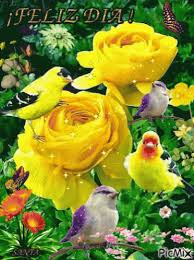